LWA Users Meeting
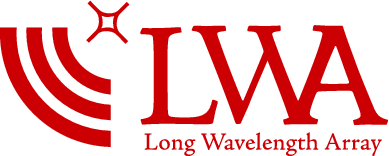 Greg Taylor (UNM ) on behalf of the LWA Project
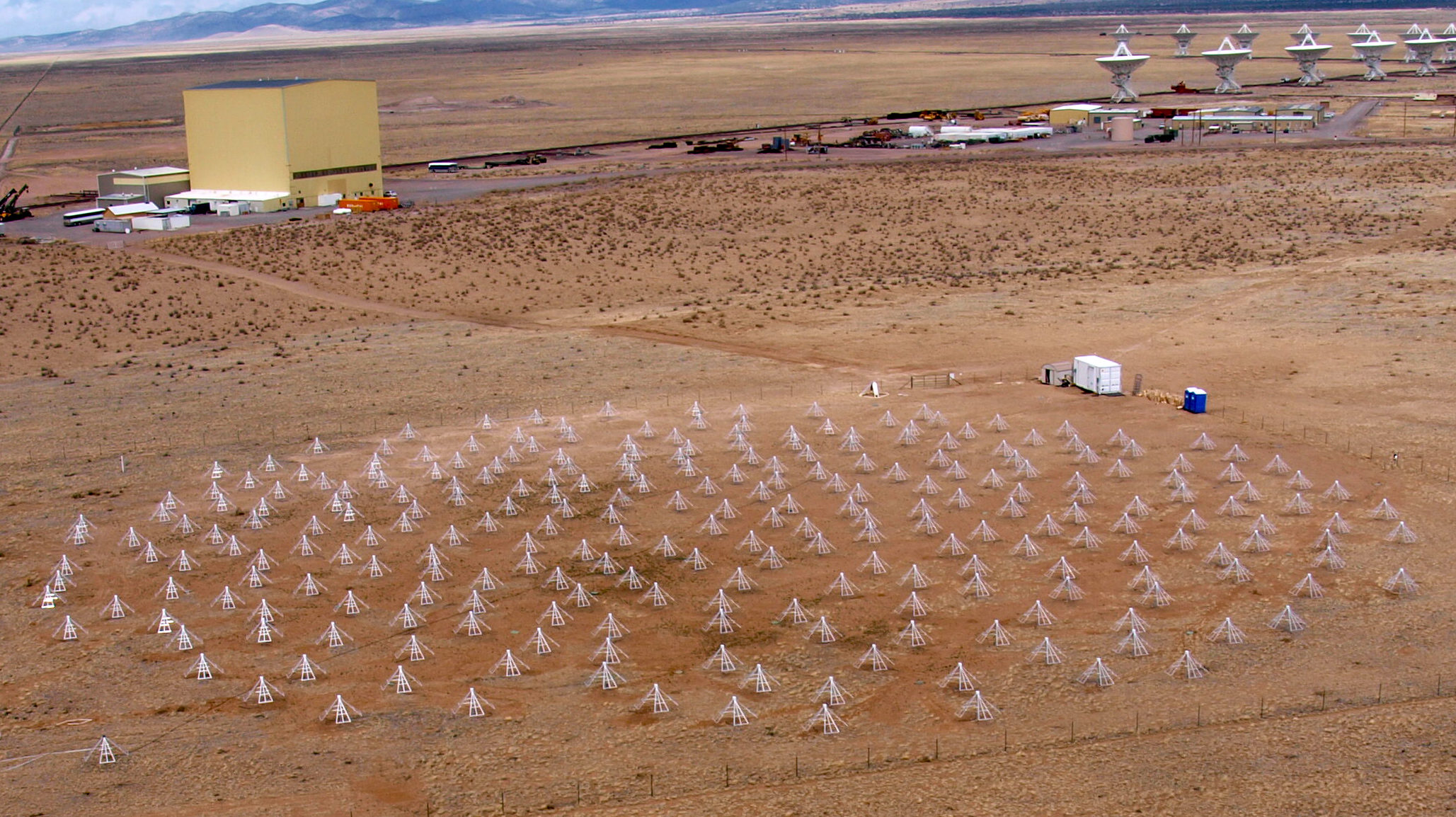 Meeting Logistics
Internet access: see instructions on board  
Lunch – at the SUB.  Please return by 1:00pm.
Dinner – at Monroe’s, 1520 Lomas Blvd, 6:15pm
NRL by video
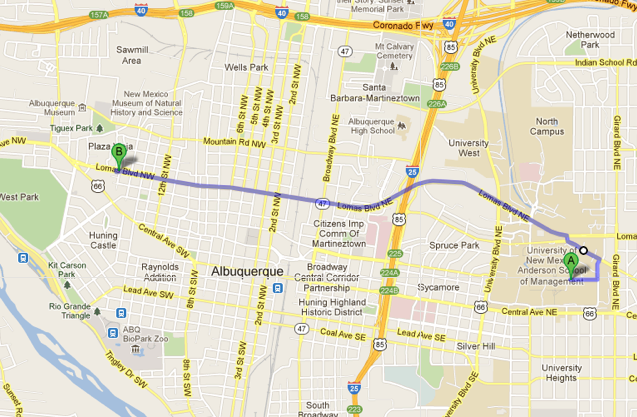 LWA1 Status
LWA1 funded as a University Radio Observatory (from 3/1/12)
 Initial Operating Capability reached on April 24, 2012
 Currently beam forming with 226 stands
 All 4 beams operable, though beam 1 tends to underflow
 TBN degrades during beamforming, so TBN or beams but not both
 See known issues page:  
http://www.phys.unm.edu/~lwa/astro/currentissues.html
 User forum:
http://lwa1.freeforums.org/index.php
 Looking into modifying the HVACs
HVAC icing
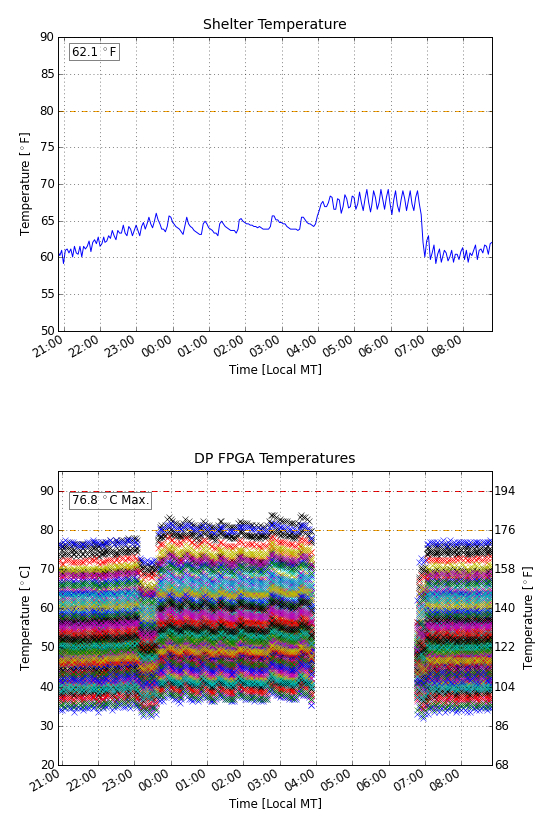 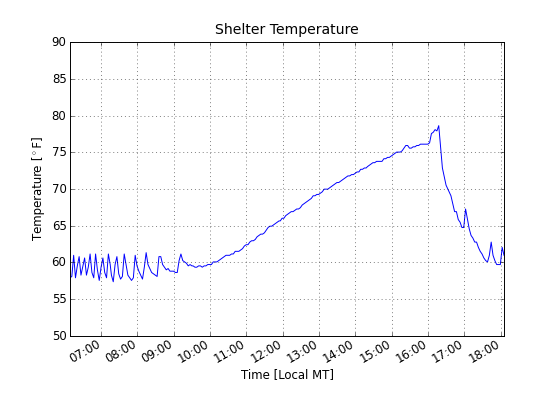 Severe case
https://lwalab.phys.unm.edu/OpScreen/os.php
Recording Capability
37 DRSUs  (27 UNM + 5 LIU and 5 VT)
mostly 10 or 15 TB capacity each 
total DRSU storage 395 TB
At site typically 10 DRSUs = 376 beam hrs + 50 hrs TBW/TBN
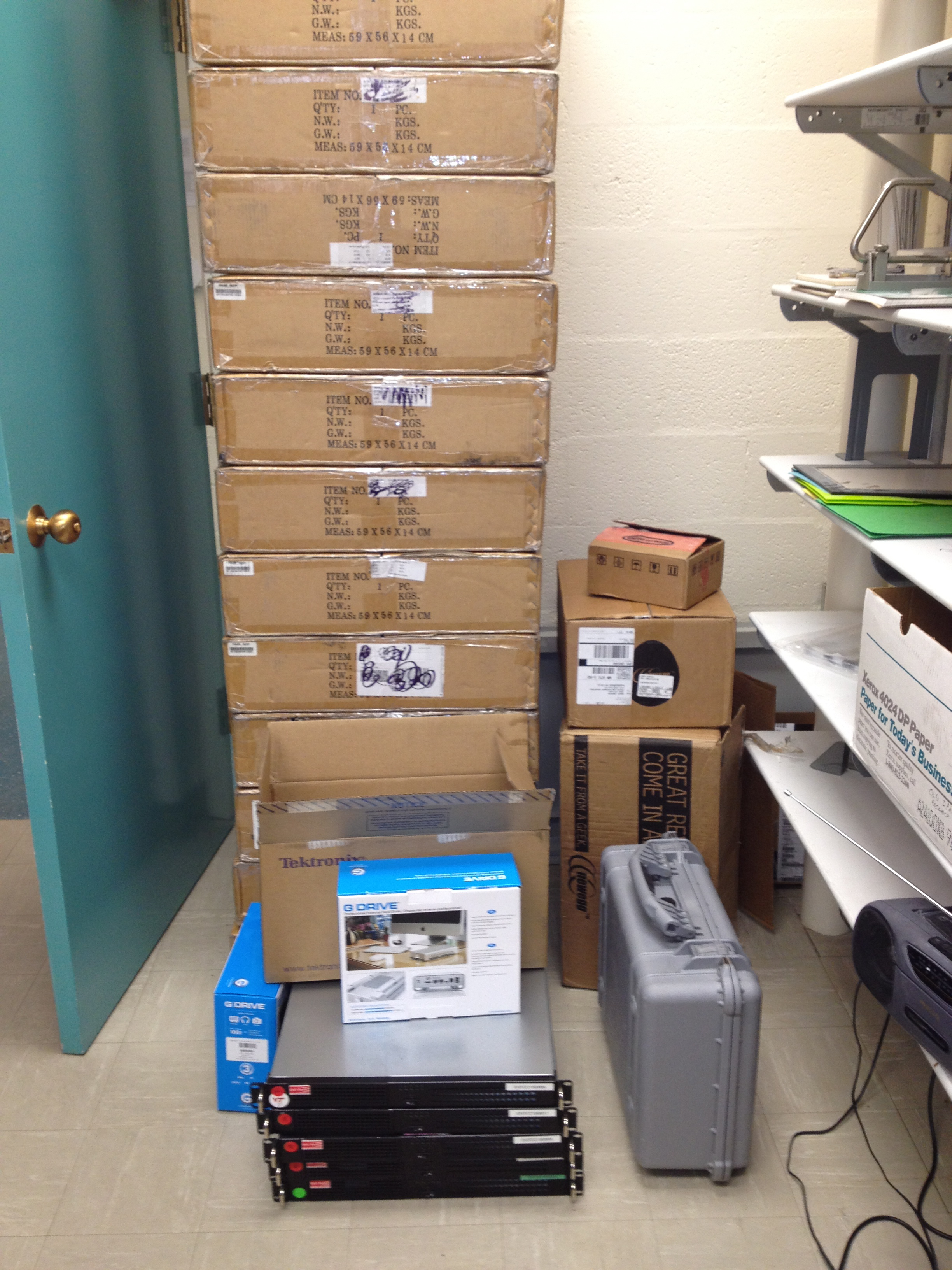 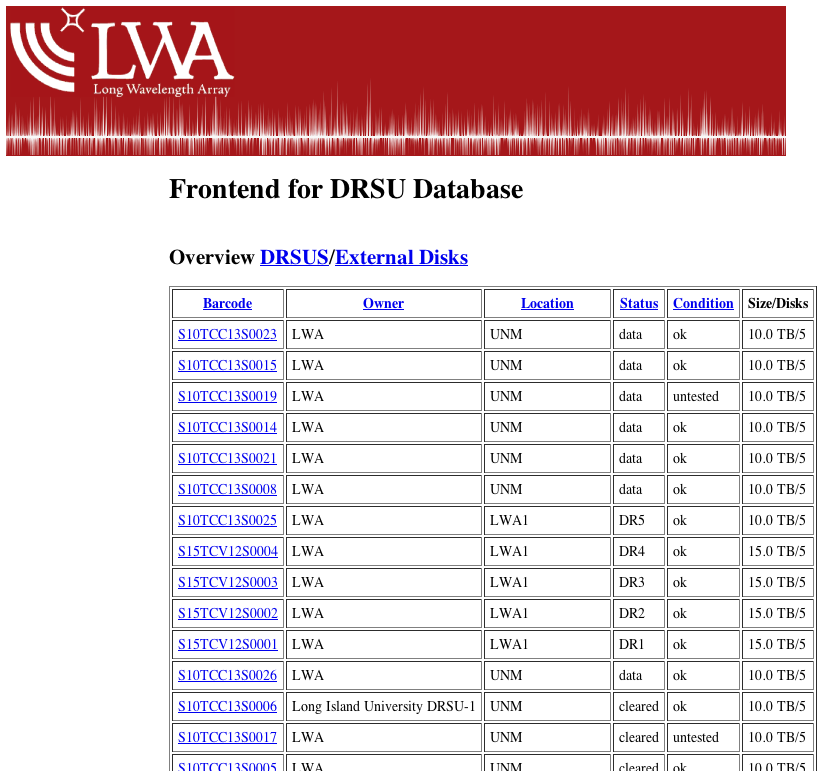 Computing Capabilities
Hercules – dual hexacore Mac Pro with 6 TB storage
Leo – quad core with 48 TB storage
LDA – quad core with 48 TB storage at CARC
new dell dual quad core on order
Leo
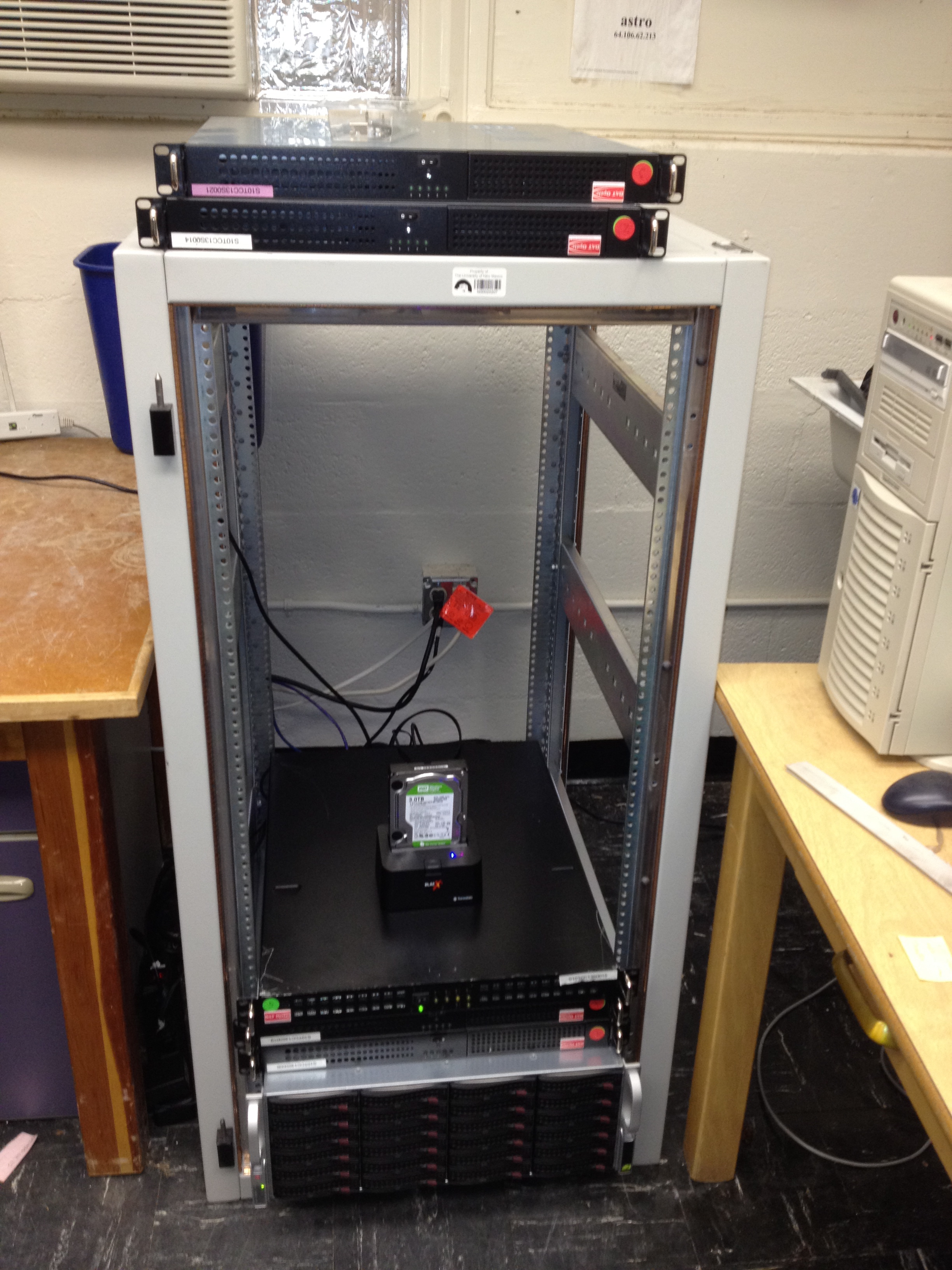 Hercules
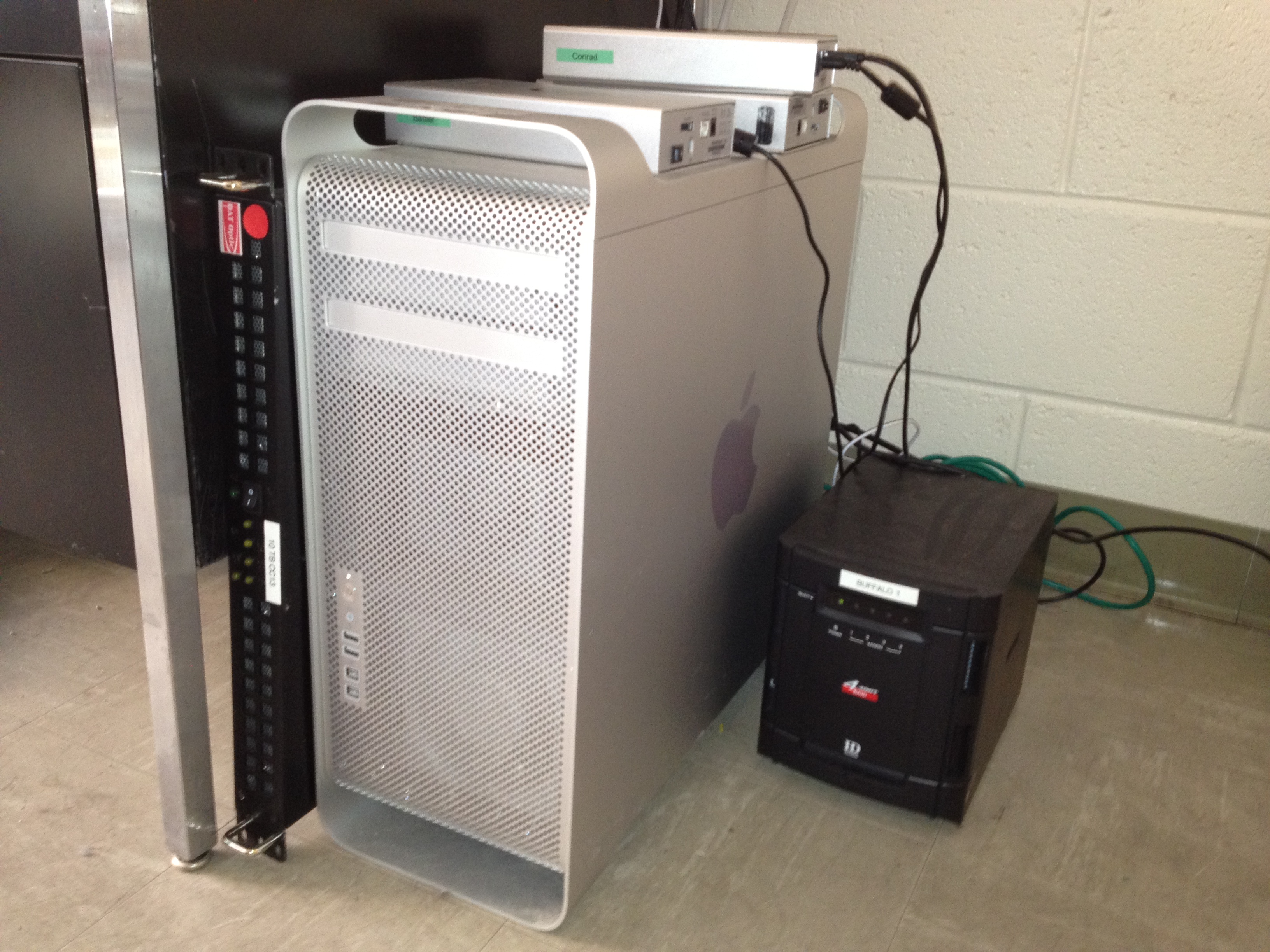 Current Support
ONR – extended through 9/30/2012
LUNAR program – ends 5/1/2013
Cosmic Dawn program (NSF) – ends 7/31/2013
LEDA (NSF) – ends 8/30/2014
LoFASM (UTB) – ends 1/31/2015
URO (NSF) – ends 2/28/2015
LWA Center at UNM (unrestricted)
LWA Ops Budget - $600K/year
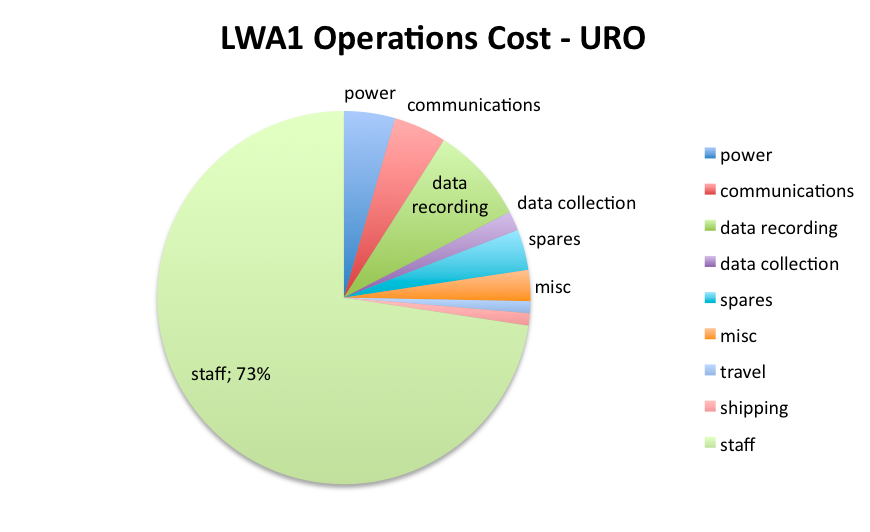 [Speaker Notes: power 26455 communications 27180 data recording 50000 data collection 10011 spares 20939 misc 16000 travel 6192 shipping 6282 staff 432000]
Current Staffing
LWA1 Operators
Joe Craig
Jayce Dowell
Steve Ellingson
Jake Hartman
Ken Obenberger
Ylva Pihlstrom

If you want a turn let me know!
Frank Schinzel
Greg Taylor
Hank Tillman
Genevieve Vaive
Chris Wolfe
CFP1 Completion Status
Code    Allocated     Observed        Percent completed    PI   Project              
--------------------------------------------------------------------------------------------
LC001      56               89.4              160       Clarke,   Jupiter
LC002    344             236.5               69        Crane, Ionosphere        
LE001    320                 2.8                0.9      Ellingson, GRB triggers
LE002    640             153.39            24         Ellingson, Crab giant pulses
LH001       6               14.34           239        Hartman/Schinzel, Cas A/Cyg A ratio
LH002   300             429.32           143        Hartman, Hot Jupiters
LK001   580              138                 23.8     Kavic, mulit-messenger survey
LP001    378               204               54        Pihlström, RRLs
LP002    672                  9                  1         Polisensky, survey
LR001     50                69.5            139         Ray, pulsars    
LS001    320             197.2              59.1       Simonetti, dispersed pulses     
LW001   320               41                12.8       White, solar
Total number of DRX beam hrs in CFP1: 3966
Percentage completed: 40% (1585 hrs)
[Speaker Notes: approaching half a petabyte]
Programmatic Commitments
Code    Allocated     Observed        Percent completed    PI   Project              
--------------------------------------------------------------------------------------------
LB002    520                 24              4.6         Bowman, Cosmic Dawn Clarke,  
LG001   300                   0                 0          Greenhill, LEDA


Total number of DRX beam hrs in PC: 820
Percentage completed: 3% (24 hrs)
LWA Publications in 2012
The LWA1 Radio Telescope, S.W. Ellingson, IEEE, 2012, submitted
First Light for the First Station of the the Long Wavelength Array, G.B. Taylor et al., JAI, 2012, in press
The Long Wavelength Array Software Library, J. Dowell et al. 2012, JAI, submitted
Probing the Climatological Impact of a Cosmic Ray-Cloud Connection through Low-Frequency Radio Observations, Magee & Kavic,  2012
LWA Proceedings in 2012
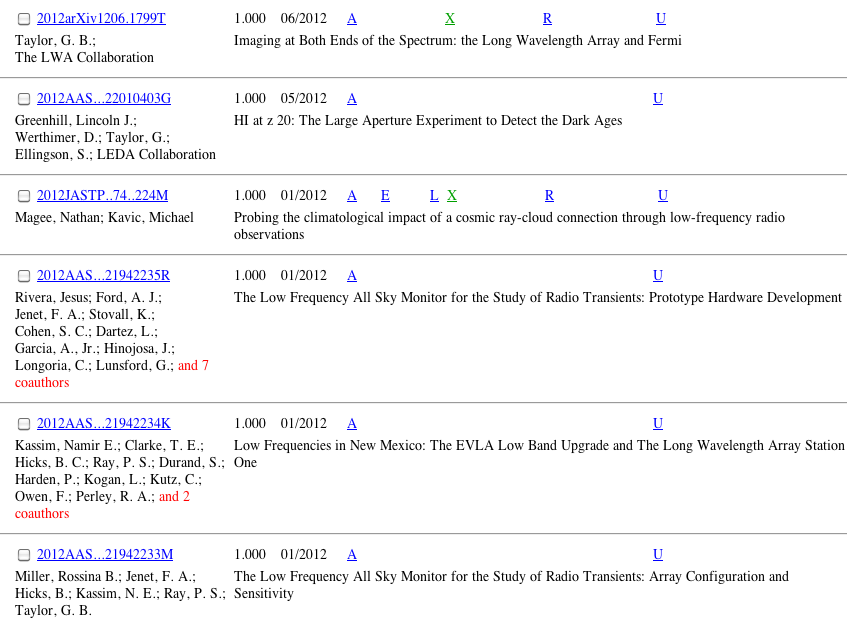 Publication Policy
Opt-in policy is in effect  (see publication policy!)
First author posts draft for two week “sign-up”
First author decides order of authorship
acknowledgements: “Construction of the LWA has been supported by the Office of Naval Research under Contract N00014-07-C-0147. Support for operations and continuing development of the LWA1 is provided by the National Science Foundation under grant AST-1139974 of the University Radio Observatory program."
Goals
Review LWA1 Hardware and current capabilities
Learn How to Use LWA1
Preliminary results with LWA1
New Instrumentation
Inform you about many related projects & proposals
Exchange ideas
Gather fodder for URO reporting
Backup Slides
Technical Specifications:
Required			Achieved
Frequency Range: 	20 MHz  to 80 MHz		10 MHz to 88 MHz
Angular resolution:	 ≤ [8,2]”			 ≤ [7,1.4]”
LAS at [20,80] MHz	≥ [8,2]°			 ≥ [16,4]°
Baseline range:	100 m to 400 km		50 m to 600 km
Sensitivity [20,80 MHz]:	 ≤ [1.0,0.5]		 ≤ [0.5,0.1]
Collecting Area (m2)	Ae= 1 x 106 		Ae= 4x106
Dynamic range:	DR ≥ [1x103,2x103]		DR≥ [2x103, 8x103]
max (per beam)	 ≥ 4 MHz 		 = 20 MHz 
min		 ≤ 100 Hz		 ≤ 10 Hz
Temporal Res		τ = 10  msec		τ ≤ 0.1 msec
Polarization:		1 circular			Full
Sky Coverage:		z ≥ 40°			z ≥ 15°
FoV [20,80] MHz	[8,2]° 			≤ [16,4]° 
# of beams:		4 single pol.		4 single pol.
Configuration:		2D array, N = 53 stations	2D array, N≥53